PHÒNG GD&ĐT QUẬN LONG BIÊNTRƯỜNG MẦM NON HOA SỮA
LĨNH VỰC PHÁT TRIỂN NHẬN THỨC
Đề tài: Bảo vệ trái đất 
Lứa tuổi: Mẫu giáo lớn A5
            Số lượng: 20-25 Trẻ
            Thời gian 25-30 phút
            Giáo viên: Nguyễn Thị Huyền
Nước bị ô nhiễm
Ô nhiễm không khí
Rừng bị tàn phá
Rác thải ở khắp mọi nơi
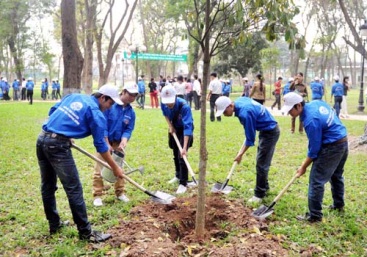 Trồng cây
Bỏ rác đúng nơi quy định
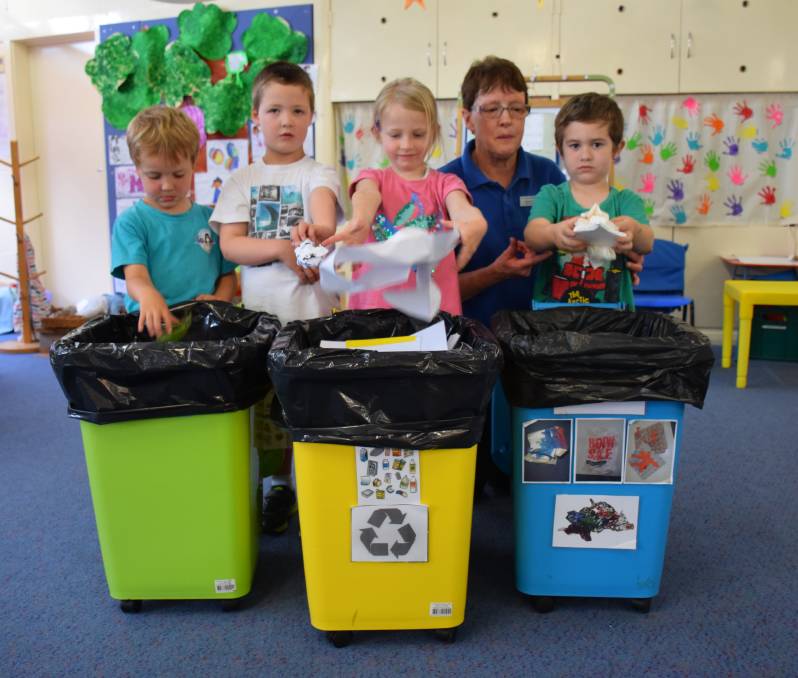 Phân loại rác
Làm đồ dùng, đồ chơi từ nguyên liệu phế thải
Tái chế rác
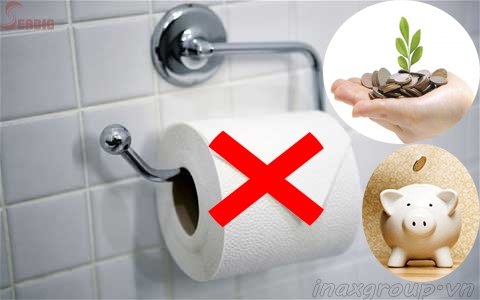 Tiết kiệm giấy
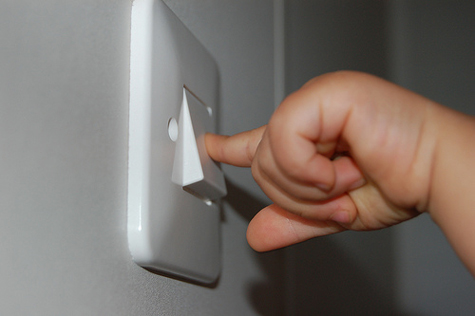 Tiết kiệm điện
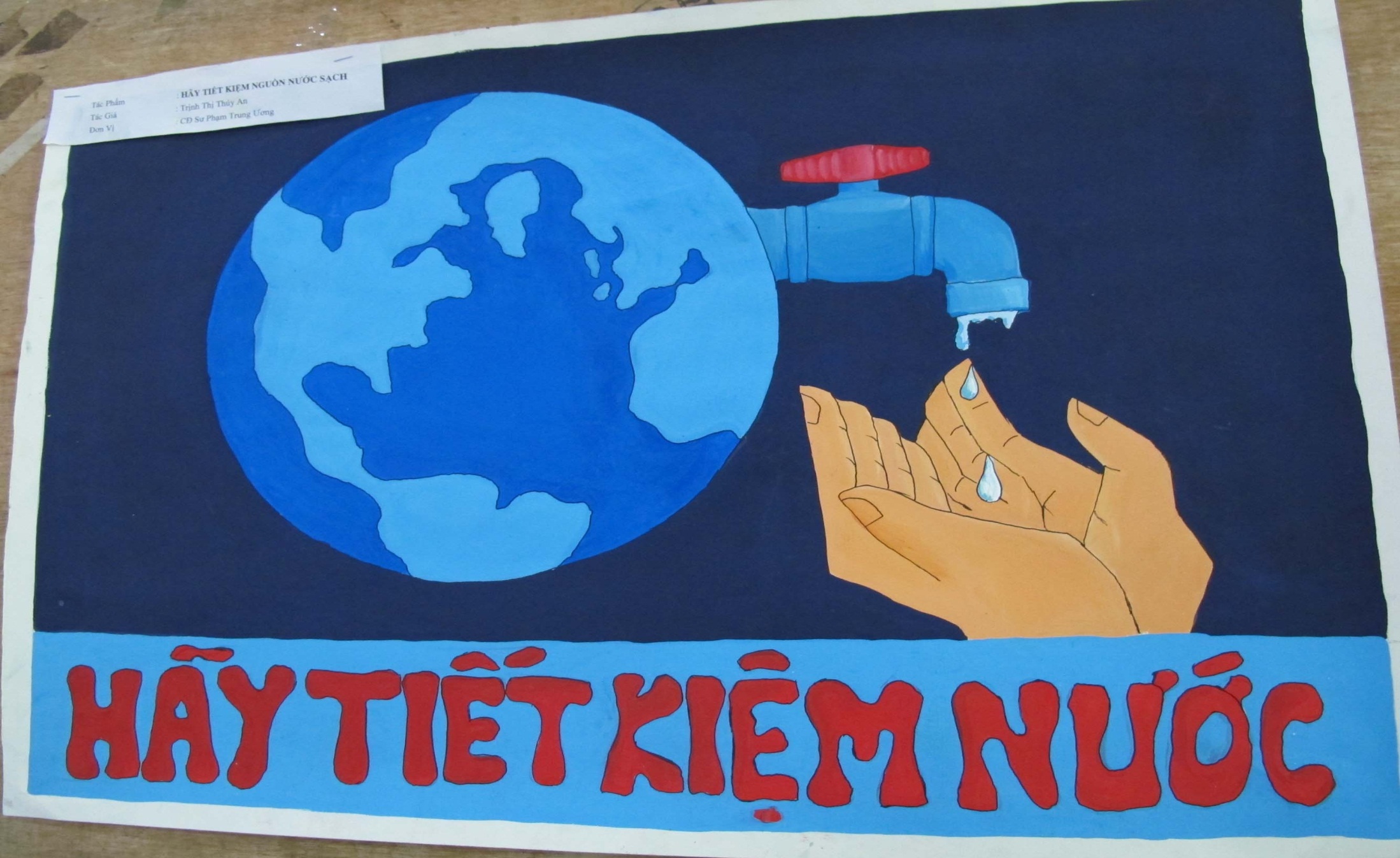 Tiết kiệm nước
Sử dụng năng lượng mặt trời
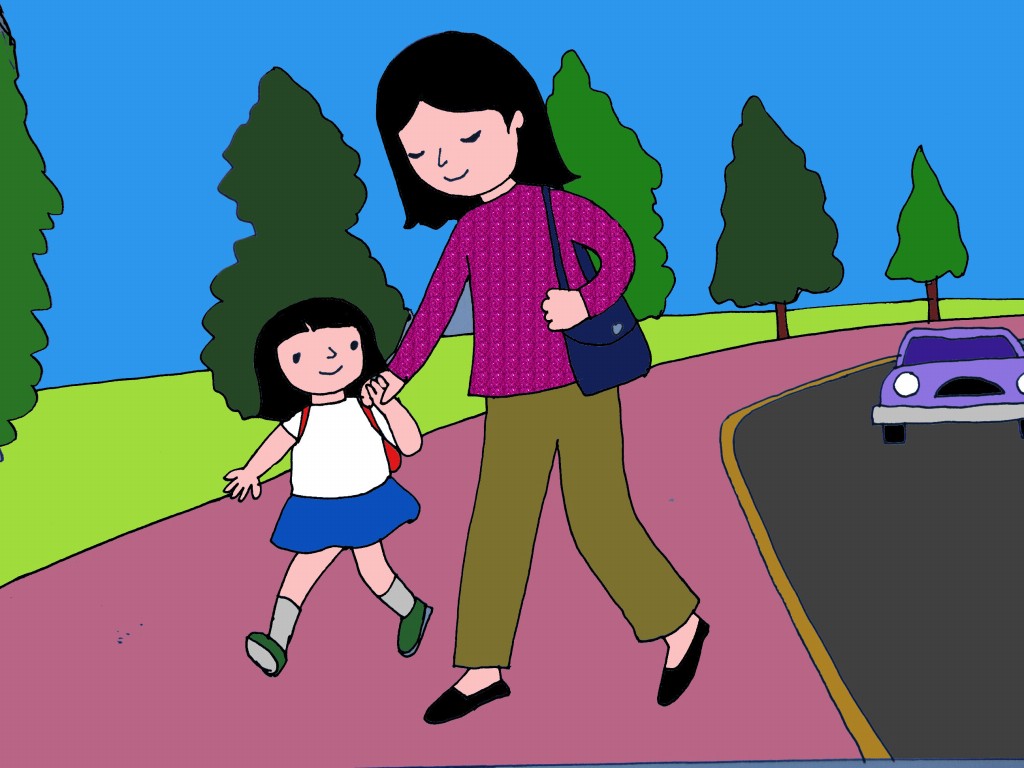 Đi bộ và đạp xe
Hạn chế sử dụng hóa chất